UKREPI ZA ZAGOTAVLANJE PROMETNE VARNOSTI V CESTNEM PROMETU
Matej Ž.
Ukrep
Ukrep je postopek pri katerem se sprejeme in izvede novo pravilo, katerega naloga je spremeniti trenutno stanje v nekem sistemu.
 Namen ukrepov je zmanjšati posledice nekega dogodka oziroma izboljšati trenutno stanje.
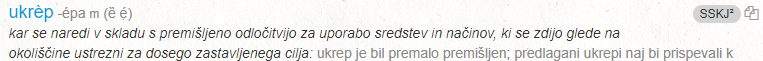 Sprejetje ukrepov
Ukrepi se sprejmejo na nivoju države ali določene organizacije in so pravno močni akti.
Ukrepe je treba upoštevati tako kot vsa druga pravno močna pravila!
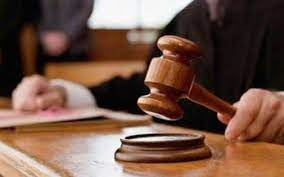 Naloge ukrepov v cestnem prometu
Povečati varnost udeležencev v cestnem prometu,
Zmanjšati obrabo cestišč in stroškov povezanih s posledicami prometnih nesreč,
Izboljšati zadovoljstvo udeležencev cestnega prometa.
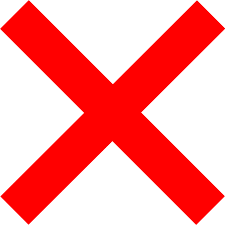 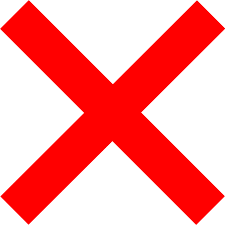 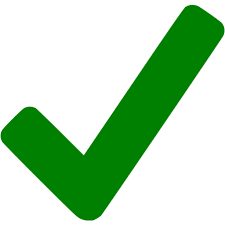 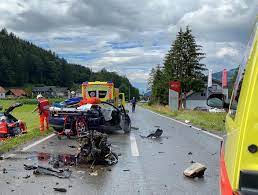 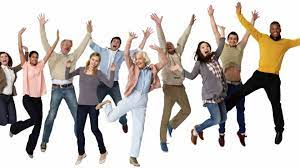 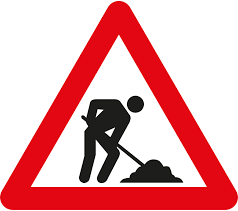 Pomembnost ukrepov
Vsak ukrep ima cilj izboljšati trenutno stanje, zato je upoštevanje le teh pomembno!
 Ukrep pa lahko predstavlja dvorezni meč.
Ukrepi v cestnem prometu
Urejanje in nadzor cestnega prometa v pristojnosti policije
Varneje v šolo
Prometna vzgoja v sistemu vzgoje in izobraževanja
Trajnostna mobilnost
Višje kazni za uporabnike telefonov med vožnjo